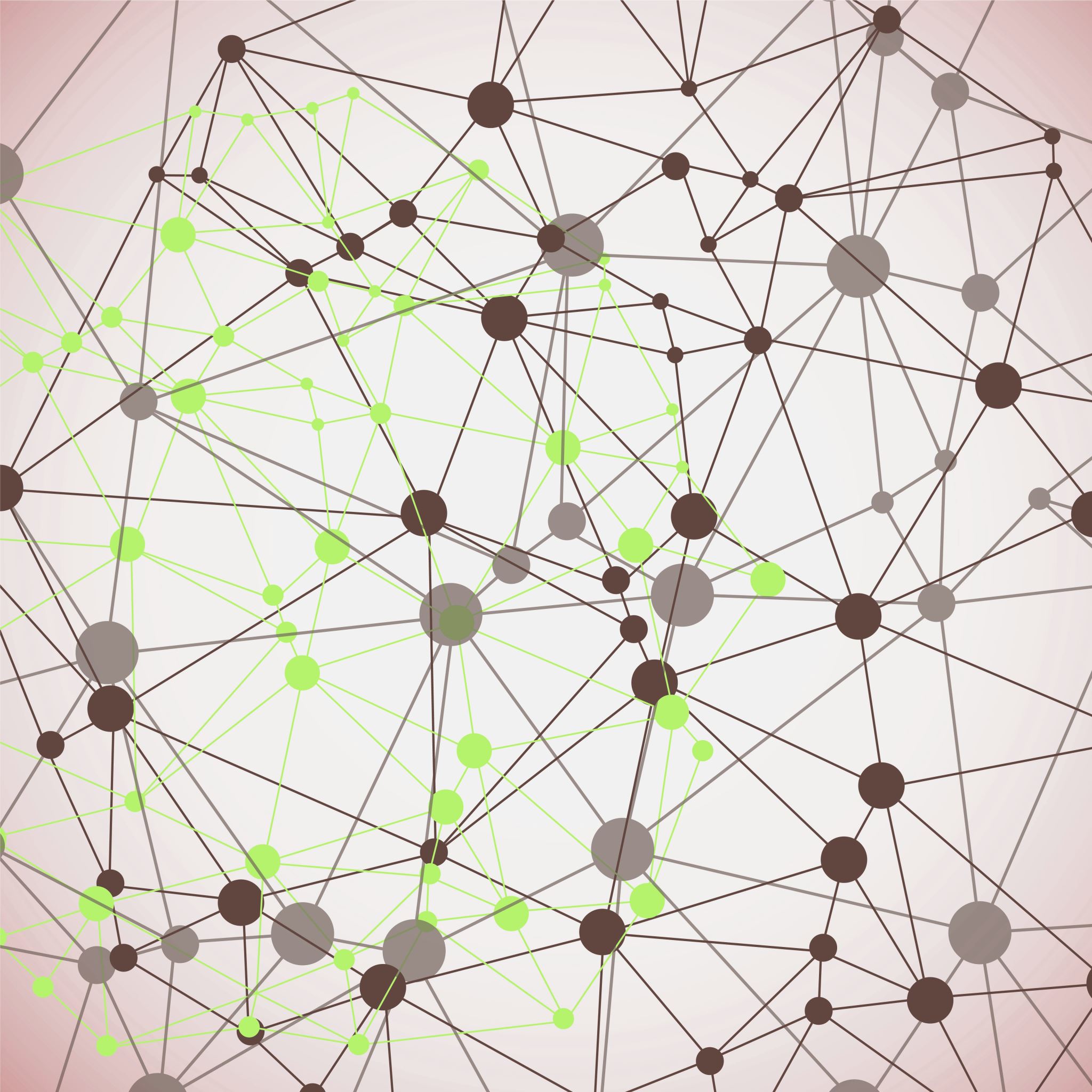 Hoe pak je een onderzoek aan?
In 6 stappen naar een goede aanpak
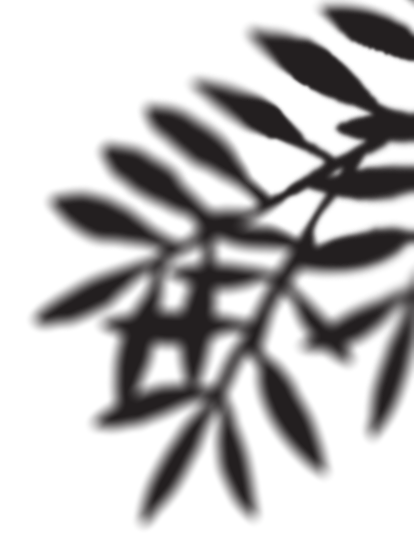 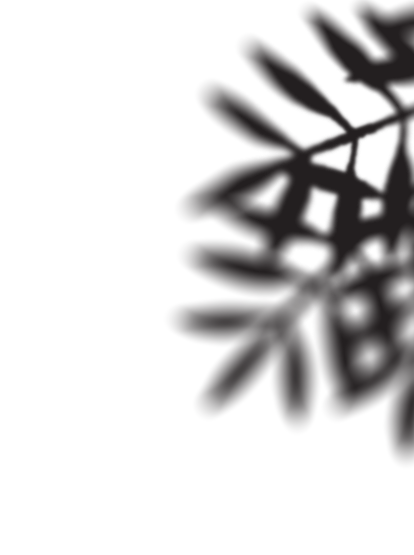 Planning van je onderzoek
In je onderzoeksplanning maak je onderscheid tussen de fase waarin je:

- informatie verzamelt (de startfase);
- het daadwerkelijke onderzoek doet (de onderzoekfase);
- de uitkomsten van het onderzoek opschrijft (de schrijffase).
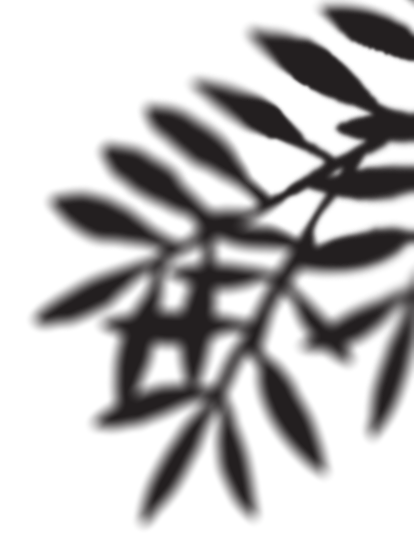 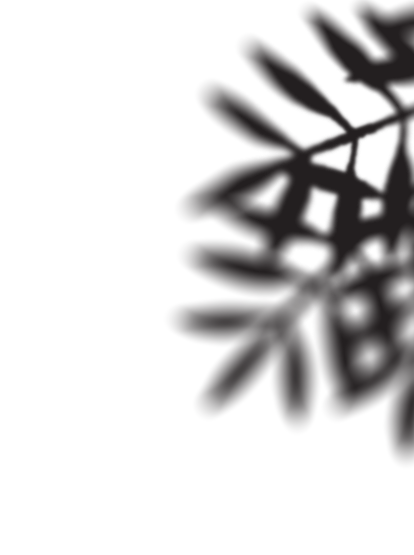 Zes stappen van je onderzoeksaanpak
1. Onderwerp kiezen
2. Onderzoeksvraag en deelvragen formuleren
3. Hypothese formuleren
4. Onderzoeksaanpak (wat ga je doen en hoe ga je het doen, welke methoden)
5. Conclusie en discussie (resultaten van je onderzoek, antwoorden op de onderzoeksvraag en deelvragen, wat klopt er van je hypothese?)
6. Onderzoeksplan  (hierin leg je alles vast)
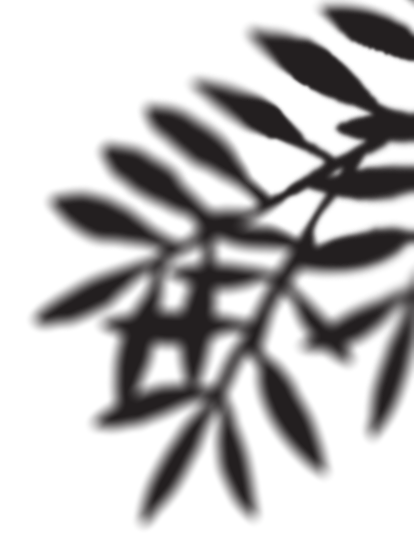 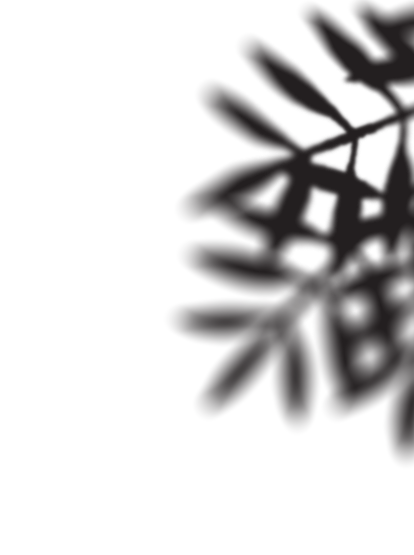 Stap1: onderwerp kiezen
Vraag van de opdrachtgever
Moet je je onderwerp helemaal zelf verzinnen? Dan vereist dit proces wat vooronderzoek. Door stap voor stap op zoek te gaan naar een onderwerp, weet je zeker dat je een geschikt onderwerp vindt.

Let er goed op dat je onderwerp niet alleen wordt goedgekeurd door je opdrachtgever, maar ook door de inhoudelijke begeleider van je onderwijsinstelling. Dit betekent dat je de eisen van je opleiding goed in de gaten moet houden om problemen in een later stadium te voorkomen.
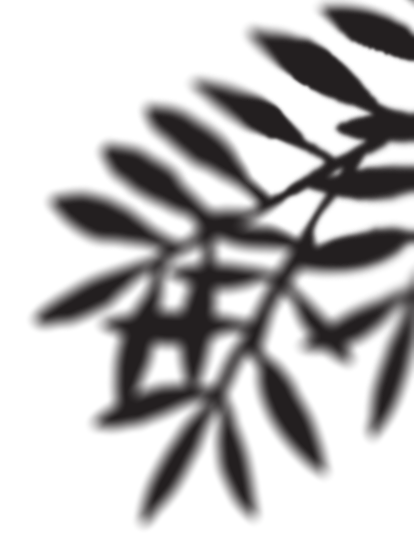 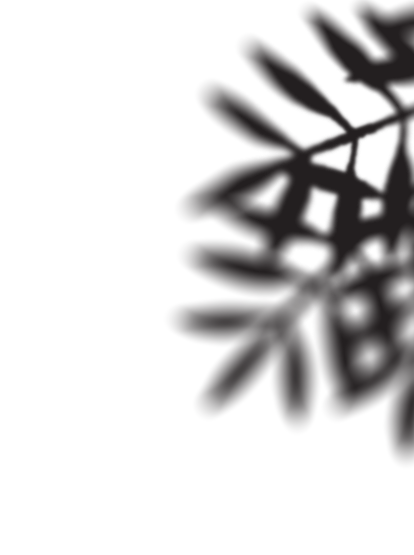 Stap 1: onderwerp kiezen: vooronderzoek
Je onderwerp moet aan de volgende voorwaarden voldoen:

1. interessant genoeg om in de beschikbare tijd te onderzoeken
2. voldoende literatuur beschikbaar
3. wetenschappelijk of praktisch relevant
4. voldoende afgebakend
5. te onderzoeken met beschikbare onderzoeksmethoden
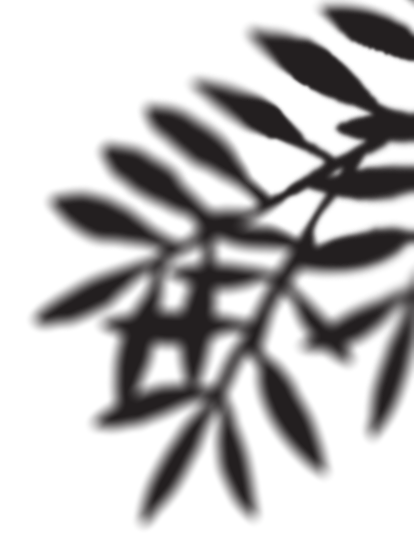 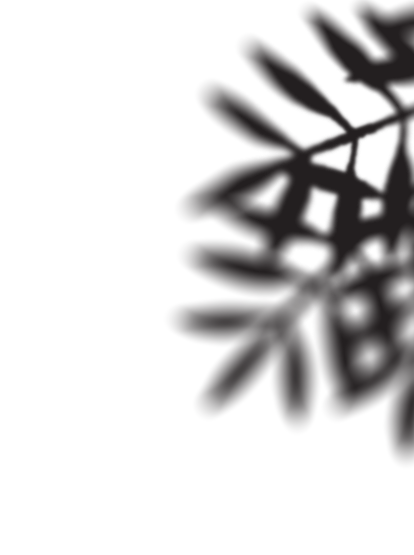 Stap 2: Onderzoeksvraag
1. Vragende vorm (hoe, wat,…)
2. Complexe vraag (niet direct op te lossen)
3. Het moet te onderzoeken zijn (haalbaarheid)
4. Het onderzoeksdoel moet duidelijk zijn (waar ben je naar op zoek?)

Om antwoord te kunnen geven op je hoofdvraag, splits je de hoofdvraag op in deelvragen. Alle antwoorden op de deelvragen dragen bij aan het antwoord op de hoofdvraag.
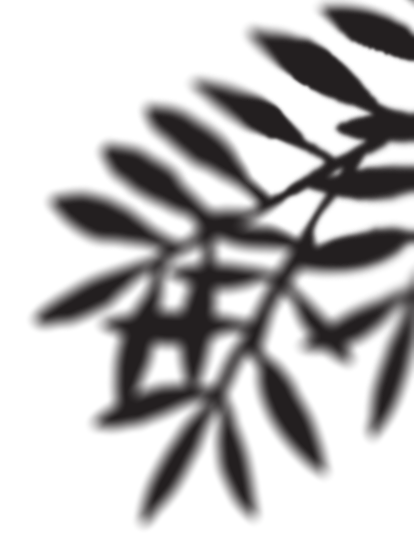 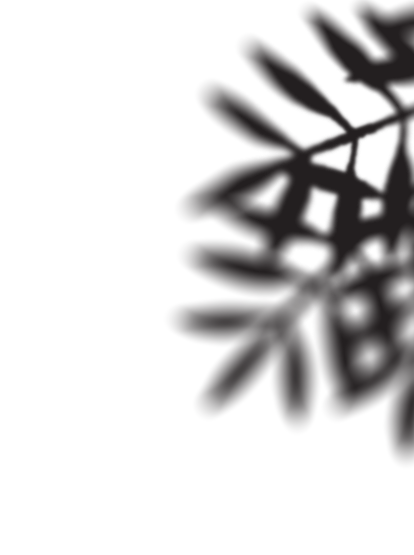 Stap 3: hypothese (verwachting van de uitkomst)
De hypothese is een verwachting van het resultaat van je onderzoek.

1. Hypothese is een stelling
2. Bevat duidelijk over welk experiment het gaat
3. Er wordt niets uitgelegd
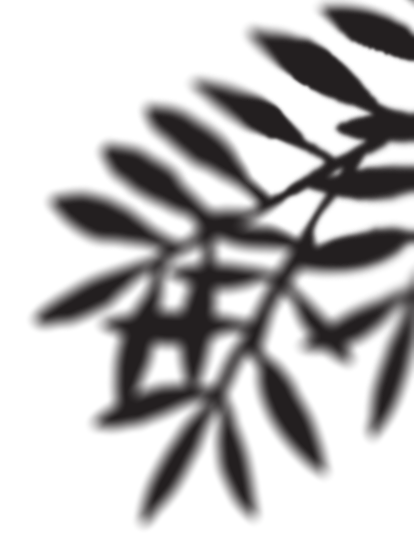 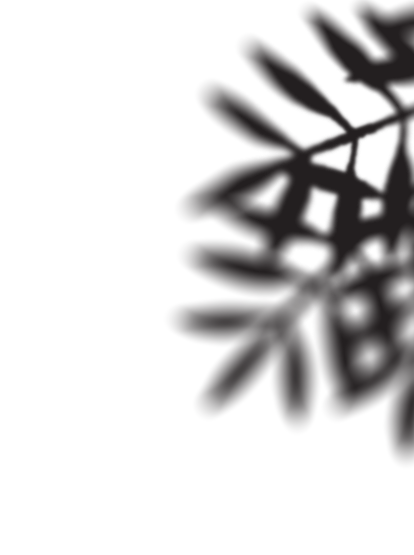 Filmpje: checklist voor een goede onderzoeksvraag en hypothese
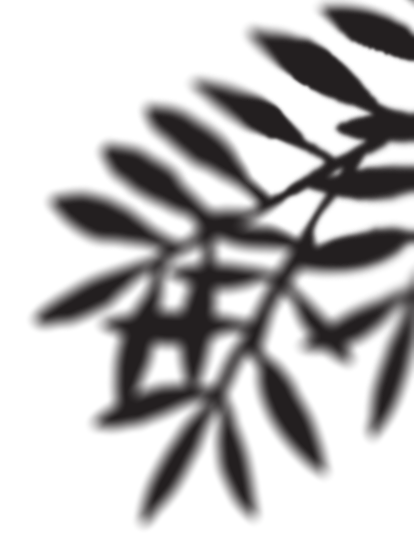 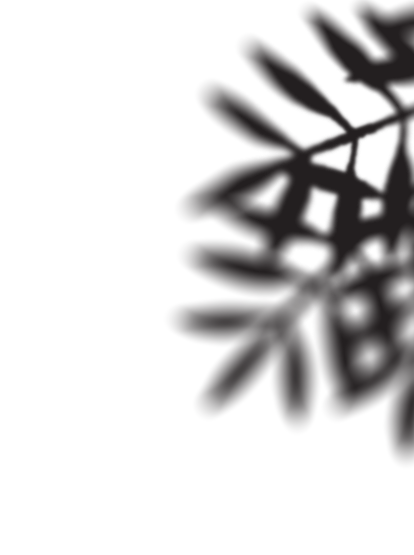 Stap 4: Onderzoeksaanpak (wat ga je doen)
Als je weet welke vraag je wilt beantwoorden met je onderzoek, kun je bepalen hoe je dat gaat doen.
 Hoe kom je aan je informatie, wie of wat ga je bevragen of onderzoeken, en welke onderzoeksmethoden ga je gebruiken?
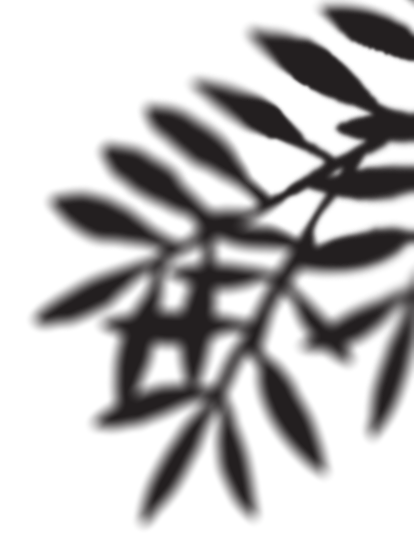 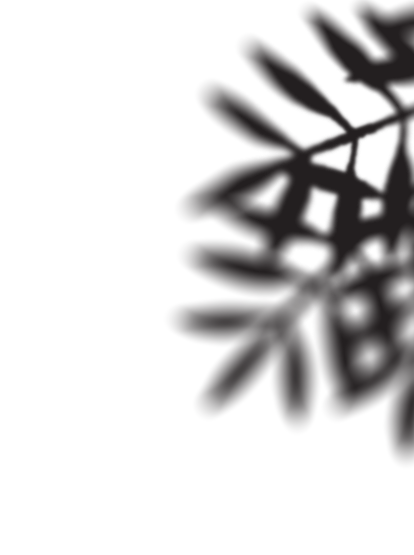 Stap 4: Filmpje onderzoeksaanpak
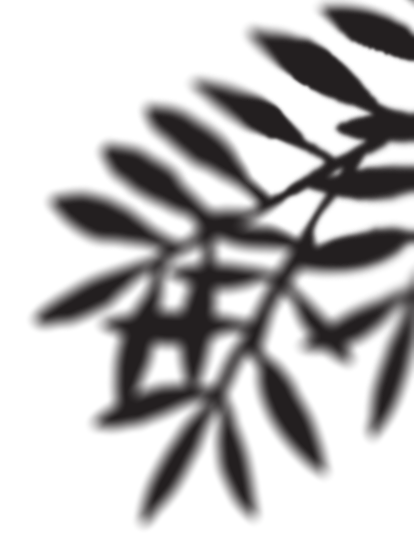 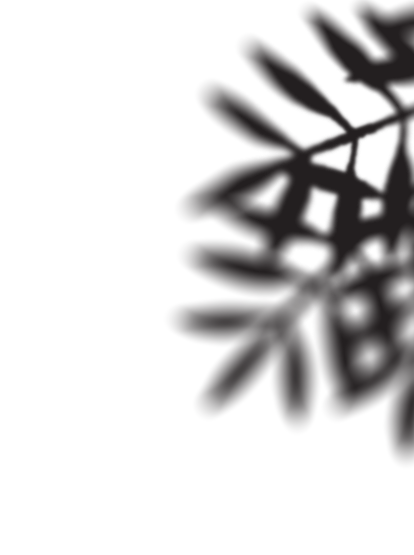 Stap 5: Conclusie en discussie
1. De conclusie is het antwoord op de onderzoeksvraag (en de antwoorden op de deelvragen daarbij).
2. In de discussie beschrijf je of je hypothese (deels) klopt en waarom (niet). Dit kan aanleiding zijn voor verder onderzoek.
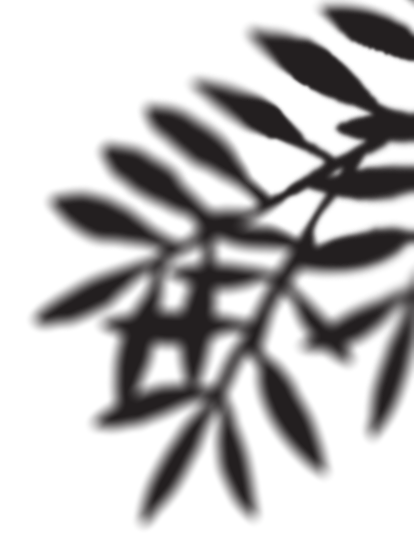 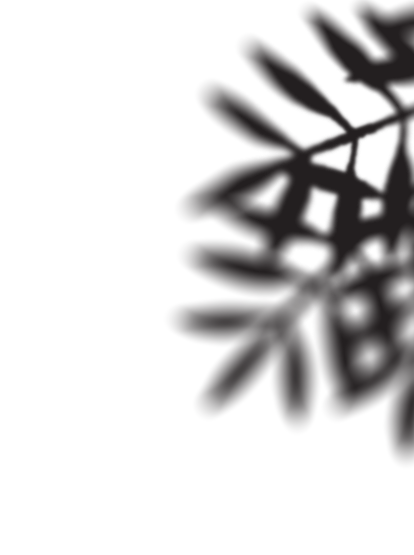 Stap 6: Onderzoeksplan (opbouw)
Je legt alles vast in een onderzoeksplan dat je voorlegt aan je opdrachtgever en aan de begeleider van je opleiding.
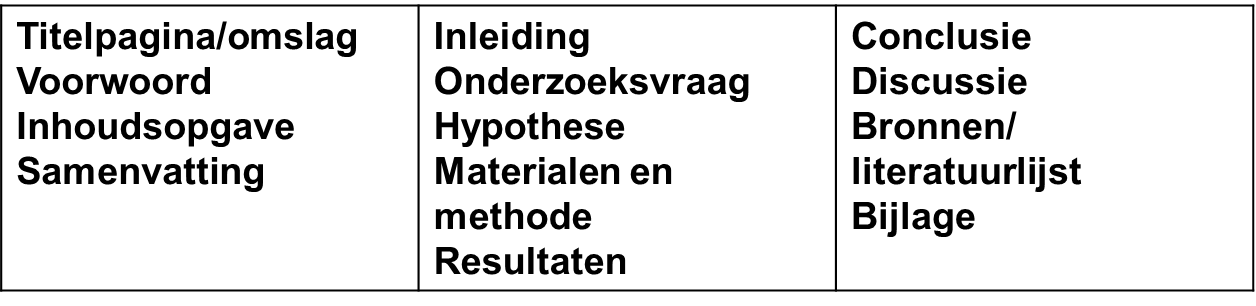